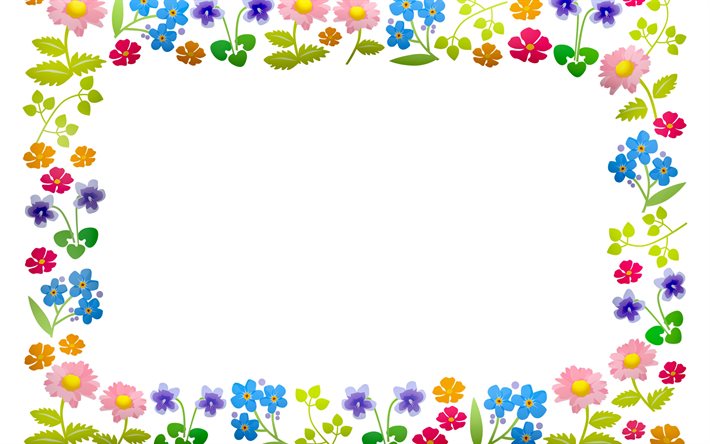 Írás
05. 27.
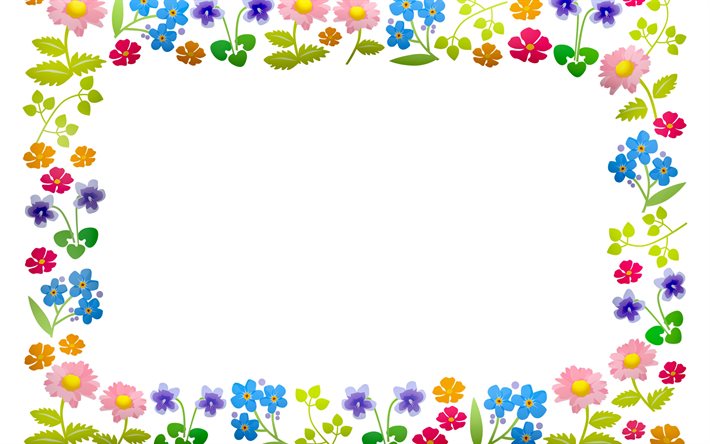 j vagy ly?
Segít az olvasókönyv 180. oldala!
_uk,   te_,   sú_,   bago_,   za_,  
to_ás,   tala_,   fo_ik,   va_as,   bú_ik,
fú_,   mo_,   he_,   ha_as,   _ut
ly
ly
ly
j
j
ly
j
j
j
j
ly
ly
j
j
j
Másold le a szavakat! Karikázd be pirossal a ly, kékkel a j betűket!
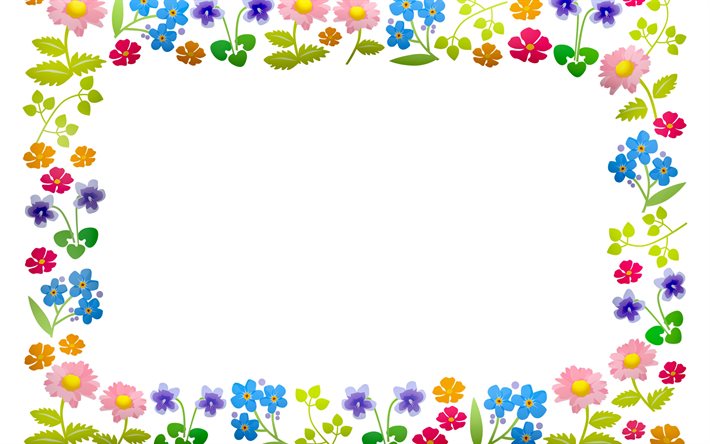 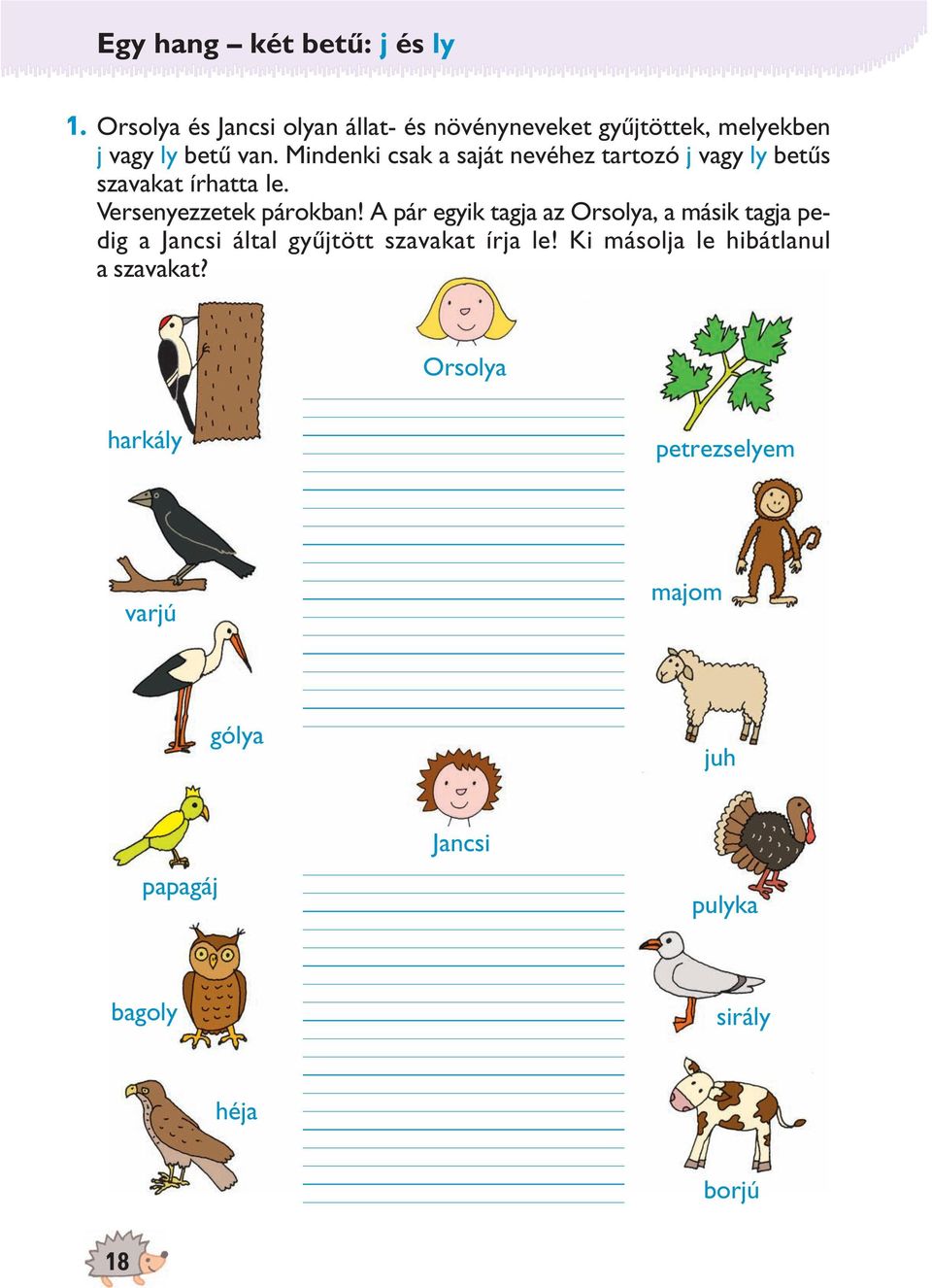 Csoportosítva 
másold le a szavakat!
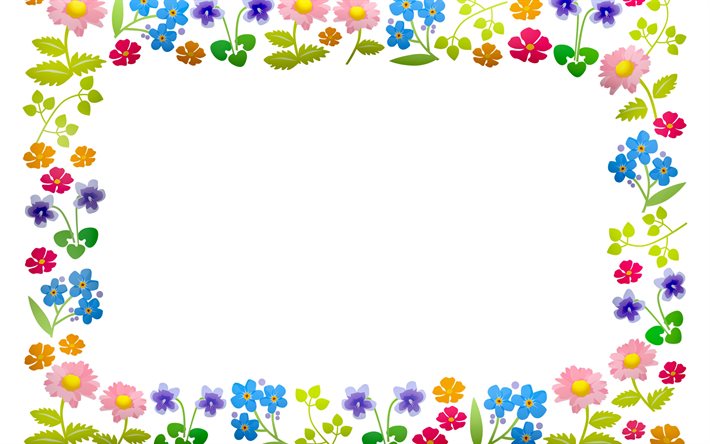 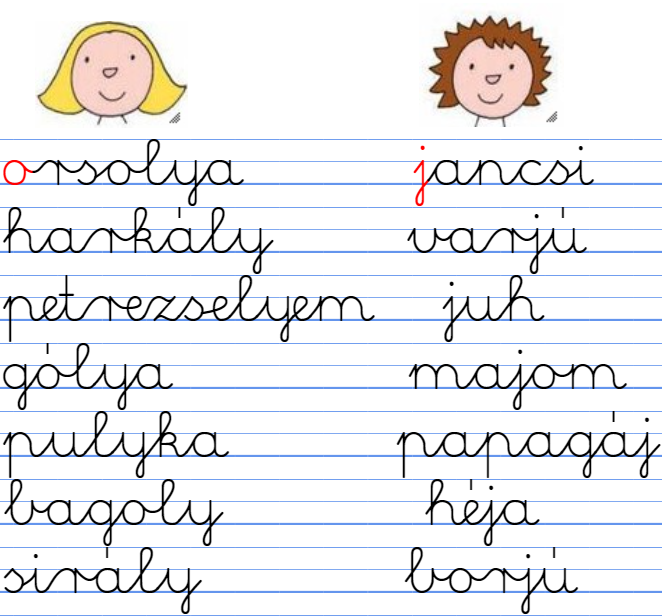 Ellenőrzés
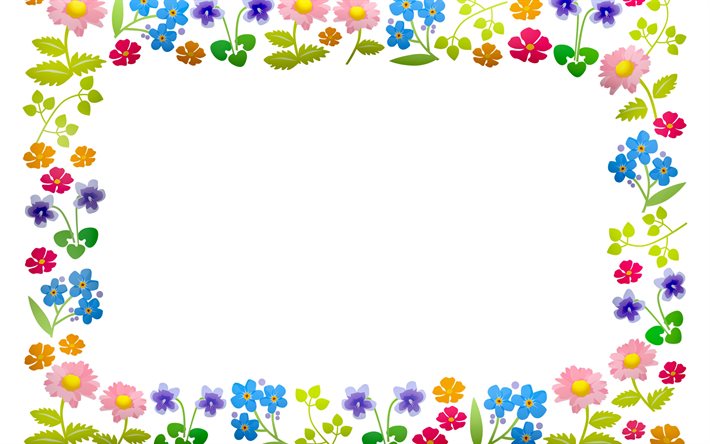 Találós kérdés

Háló nélkül halászik,
Kéményeken tanyázik, 
Elköltözik, ha fázik.
Másold le a találós kérdést!
Írd le a megfejtést!
https://www.youtube.com/watch?v=I28TLeHOPOw&t=
30s&ab_channel=Bogl%C3%A1rkaTornai
Jutalom
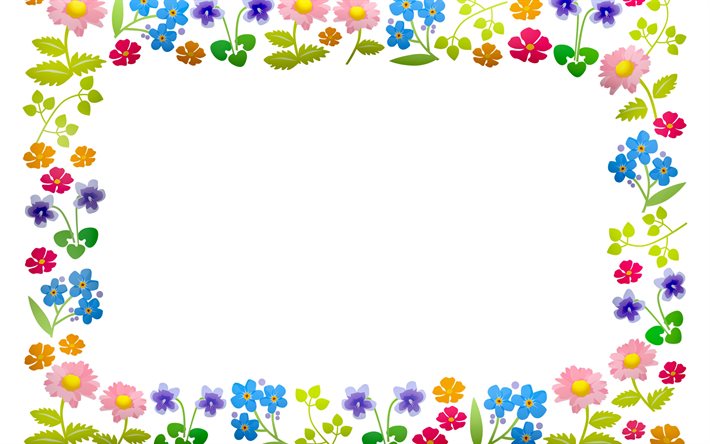 Jól dolgoztatok!
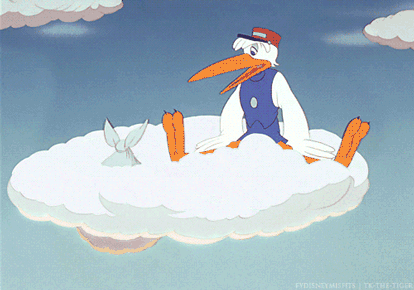 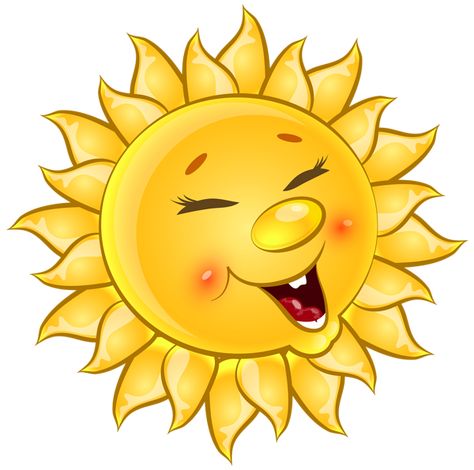